Study & follow-up of undifferentiated early arthritis
A french multicenter cohort
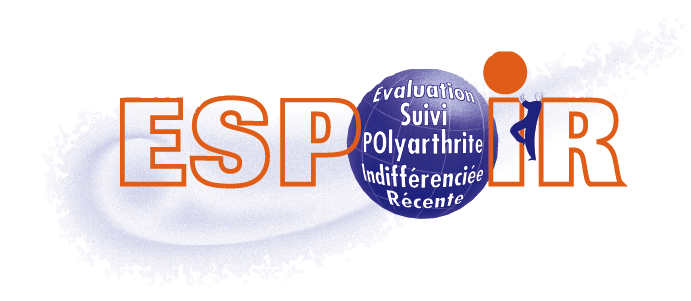 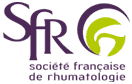 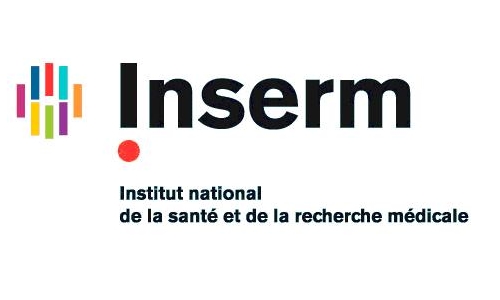 Acknowledgements
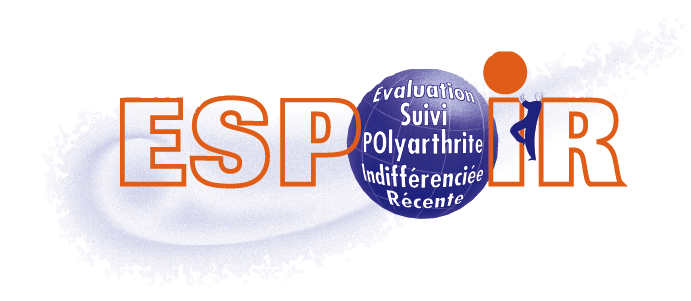 Steering committee
A.CANTAGREL, Toulouse
B. COMBE , Montpellier
M.DOUGADOS, Paris-Cochin
B. FAUTREL, Paris-Pitié
F. GUILLEMIN, Nancy
O VITTECOQ, Rouen
A. SARAUX, Brest
J. SIBILIA, Strasbourg

16 regional investigation centers
F. BERENBAUM,Paris- Saint Antoine
MC. BOISSIER, Paris-Bobigny
A.CANTAGREL, Toulouse
B. COMBE , Montpellier
M.DOUGADOS, Paris-Cochin
 P. BOUMIER, P. FARDELLONE, Amiens
B. FAUTREL, Paris-La Pitié
RM. FLIPO, Lille
Ph. GOUPILLE, Tours
F. LIOTE, Paris-Lariboisière
O. VITTECOQ, Rouen
X. MARIETTE, Paris Bicetre
Ph DIEUDE, Paris Bichat
A.SARAUX, Brest
T. SCHAEVERBEKE, Bordeaux
J. SIBILIA, Strasbourg
350 rheumatologists 
813 patients
Coordination centre 
JP DAURES, Montpellier
N. RINCHEVAL, Montpellier
B. COMBE, Montpellier
X-ray centre 
A. SARAUX, Brest
V. DEVAUCHELLE – PENSEC, Brest
Biobank
S. TUBIANA, Paris-Bichat
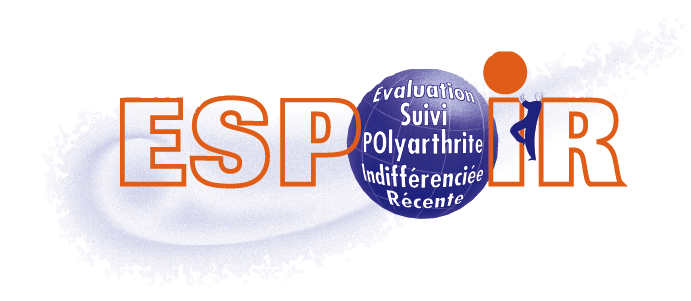 Acknowledgements
To the French Society for Rheumatology, ESPOIR promoter

To INSERM for supporting the biobank

To Pfizer, Abbvie, Lilly, Fresenius & Biogen who supported the ESPOIR project
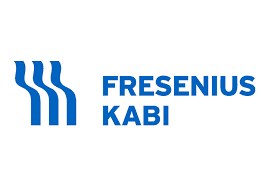 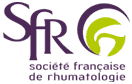 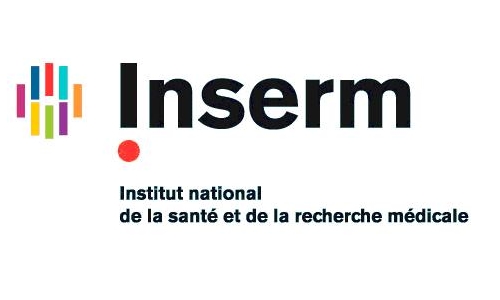 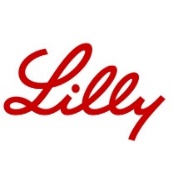 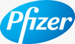 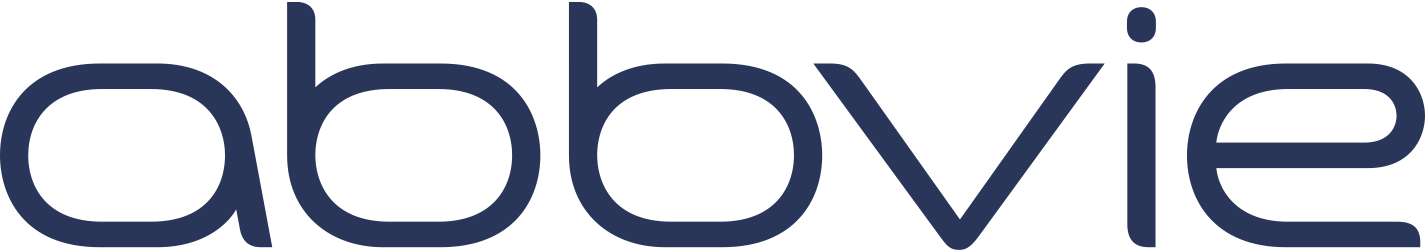 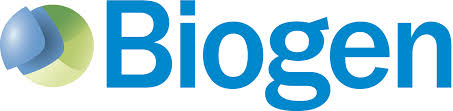